帕羅克緹國際生命教練學院Para Clete Life Coaching Institute International.
帕羅克緹國際生命教練學院DR. Andrew  Chen
So What Is A “Life Coach”?
什麼是一位”生命教練”?
First, let me tell you what coaching IS NOT: 
首先,讓我告訴你教練不是什麼?
Coaching is not counseling. 
教練不是輔導協談.
Counselors focus on the past – helping you discover the cause of your problems and pain and then helping you process, resolve and heal.
協談主要的目的是專注在受助者的過去,幫助他發現造成他現在痛苦,掙扎及各樣問題的主要原因,然後幫助他經過一個過程來解決並醫治他的過去.
帕羅克緹國際生命教練學院DR. Andrew  Chen
Coaching is not consulting. 
教練不是諮詢顧問.
Consultants are experts in their field and are hired to give you answers and solutions based on their education, expertise and experience. 
諮詢顧問是一位專家,專精在他所研究的領域,聘請顧問是為你提供答案,或解決問題的可行性.是建立在他的教育,專業,和他的工作經驗.

Coaching is all about results!
教練所專注的是結果!
Coaches help you go from where you are now – to where you want to be. 
教練是幫助你如何從你現在這裡, 引導你去到你要去的地方.
帕羅克緹國際生命教練學院DR. Andrew  Chen
Coaches help you discover your potential and partner with you to help you grow, expand and reach your goals. 
教練是幫助你發現你的潛能,並成為你的夥伴幫助你成長,擴展並達成你所設定的目標.

Coaches do not give you the answers…they draw them out of you. They help you uncover your hopes and dreams, and then, they help you put practical action plans in place to actually achieve them! 
教練不是為你提供答案….他們是把你的生命帶出來.他們幫助你發掘你的夢想與盼望.然後他們幫助你做成實際的行動計劃.使你能真實的達成你的夢想.
帕羅克緹國際生命教練學院DR. Andrew  Chen
Coaches mentor – occasionally they may teach – but most of all they ask the questions that help you find all that is within you…all that is yet to be released and achieved.
教練是一位導師—有時候他可能會進行一些教導,但大部份的時間他們是在提問題,幫助你發現你內在的生命…那些還未被釋放或達成的.

Coaches can help you in almost any area of life. There are business and executive coaches, there are communication coaches, there are marriage, family and parenting coaches, there are boundaries coaches, there are financial coaches, there are health and nutrition coaches, there are career coaches – the list is endless.
教練幾乎可以幫助你生命中的每一個領域,他可能是一位企業教練,或是溝通教練,婚姻教練,家庭親子關係教練,界限教練,財務教練,健康營養教練,職業教練…..種類多不可數.
帕羅克緹國際生命教練學院DR. Andrew  Chen
When To Use A Coach?
什麼時候需要使用一位教練?
The ICCA says this, “Not everyone needs a counselor, but everyone needs – and can benefit from – a coach at some point in their lives.” 
國際基督徒教練協會曾說:不是每一個人都需要輔導,但是每一個人在他們生活中的某個點,都需要一位教練,來幫助他們.
In fact they go on to say, “Anyone who has seen a series of successes in their life has usually had a coach.
事實上他們繼續這樣說:那些看起來不斷成功的人,在他們的生命中通常都有一位認識相信他們的教練.
帕羅克緹國際生命教練學院DR. Andrew  Chen
There are two primary reasons someone would decide to work with a coach – Choice and Crisis: 
對有些人來說,他們決定要聘請教練的兩個主要理由:抉擇和危機.

1.CHOICE You have decide you’re ready to make a change. You know the time is now…but you also know, if you are going to succeed, you will need to be serious and intentional. You will need direction, encouragement, a plan of action and accountability. 
抉擇:你必須做一個決定就是你準備好要改變.你自己知道現在就是時候的….但是你也知道,若是你要達致成功,你必須要很認真,而且是很刻意的.你可能需要一些方向,鼓勵.一個行動的計劃與生命交待.
帕羅克緹國際生命教練學院DR. Andrew  Chen
2. CRISIS You are in some kind of transition or change that has been forced on you…being down-sized, fired, illness, death of a loved one, divorce, financial loss or challenges with your children. It can also be a crisis because it is something new and unfamiliar. It is a path in life you have never walked …retirement, going into business for yourself, single parenting or caring for elderly parents.

危機:你可能正在面臨一些轉變的過程,或是被迫必須做改變,可能是緊縮,革職,至親的人過世,離婚,財務的損失.孩子所帶來的挑戰.這些都有可能成為你的危機.因為對你來說這些都是新的事,是你所不熟悉的.也是你這一生未曾走過的路….退休,自己做生意,成為單親,或是照顧年長的父母.
[Speaker Notes: 危機]
帕羅克緹國際生命教練學院DR. Andrew  Chen
At Para Clete International Life Coaching Academy
在帕羅克緹國際生命教練學院:
we are Professional Christian Life Coaches…
我們是專業的基督徒生命教練. 
We are purpose and self-discovery experts. We are life change and transition experts. 
我們是生命目的與自我探索的專家,我們也是生命改變與轉化的專家,
We can help you through a crisis, but our specialty is helping you FIND, KNOW and LIVE your God-given purpose. 
我們可以幫助你經過危機,但是我們的專長是幫助你發現,認知並活出上帝給你生命的目的.
帕羅克緹國際生命教練學院DR. Andrew  Chen
We help you discover and answer the questions, “Who am I?”, 
我們幫助你發現並回答一個重要的問題:”我到底是誰?”
“Why am I here?” and “What am I supposed to do now…or next?”
“我為什麼在這裡?”並”我現在或下一個應該做些什麼?”

As Christian Life Coaches, we come alongside to help you 
身為一位基督徒生命教練,我們會站在你的旁邊幫助你.
•be all that God created you to be 
 成為神創造你要成為的人.
•propel and strengthen your spiritual formation
 能強化並塑造你的屬靈生命.
•live the God-sized, God-directed, purpose He has – just for you!
 活出神的創造,神的引導,祂給你生命的目的---做真實的你.
帕羅克緹國際生命教練學院Para Clete International Life Coach Institute
The Impact Coaching Can Make!
生命教練能帶出影響力.
帕羅克緹國際生命教練學院DR. Andrew  Chen
Want to learn more before you dive into a life coaching career? This workshop provides a review of this exciting profession. 
在您決定投入這個領域之前,您是否想更多瞭解有關什麼是”生命教練”?以下的幾個問題可以幫助您更清楚的瞭解什麼是”教練”?

Topics Covered Include: 
這個研習會將會包括以下的主題:
•What is Life Coaching? 
什麼是”生命教練”?
•Who hires a Life Coach?
誰需要聘請一位生命教練? 
•How is a Life Coach different from a counselor or mentor? 
生命教練與輔導協談或導師有什麼不同?
帕羅克緹國際生命教練學院DR. Andrew  Chen
Topics Covered Include: 
•What distinguishes a 'Christian Life Coach' from a 'Life Coach'? 
如何區別基督徒生命教練與一般生命教練?
•What will I experience as a student at Para Clete International Life Coach Institute?
在帕羅克緹國際生命教練學院你將會經歷或學習到什麼?
•What are the requirements to become a Certified Christian Life Coach? 
成為一位有認証的基督徒生命教練有什麼樣的要求與標準?
•What sets Para Clete International Life Coach Institute apart from other programs? 
帕羅克緹國際生命教練學院與其他的訓練課程有什麼不同?
帕羅克緹國際生命教練學院DR. Andrew  Chen
Definition of coaching
有關教練的定義:

Coaching involves a relationship built on trust and mutual respect. It is an alliance that is designed by you and your coach for the purpose of helping you realize your full potential. Coaching helps you identify goals and, at its best, is a very collaborative journey to achieving those goals.
教練指導包括了建立在彼此信任的關係上,和彼此的尊重.這是一種你與你教練之間的聯盟關係.主要的目的是為了幫助你瞭解你已有的潛能.教練指導的目的是幫助你確認你的目標,並且帶出你生命中的最好,在達成這些目標的過程中,這是一種合作的關係.
帕羅克緹國際生命教練學院DR. Andrew  Chen
A coaching relationship involves structured conversations, or coaching sessions, that include:
在教練指導的關係裡,包括了有架構性的對談,指導的時間,這一切包括了:
•Being listened to actively and deeply
    主動而且深度的聆聽.
•Being asked powerful questions to prompt new insights
    透過提問題產生出新的觀點與洞見.
•Generating options and expanding possibilities for decision making
    在做決定的過程中,產生新的選項,擴展更多的可能性.
•Identifying and avoiding obstacles to your progress
    確認並避免在過程中可能會遇見的障礙.
•Focusing on forward progress and being action oriented
    專注在向前的過程,是以行動為取向的指導.
帕羅克緹國際生命教練學院DR. Andrew  Chen
In coaching sessions, you will be encouraged to look at your situations from a different perspective and to be willing to act differently as you gain new insights. Your coach's objective will be to help you get to the point of having confidence and commitment to a line of action that you have identified for yourself.
在指導的時間,你會被鼓勵用不同的觀點來看你的狀況,而且願意根據你新的洞見採取不同的行動.你的教練會非常客觀的幫助你滿有信心的達到目標,並且委身於你已經確認的行動目標.
帕羅克緹國際生命教練學院DR. Andrew  Chen
You can expect your coach to:
  你可以對你的教練有以下的期待:

◆Be honest and have integrity
   是一個誠實有純全品格的人.
◆Encourage and support you
   是一個鼓勵你並且支持你的人.
◆Give you positive feedback and share relevant best practices
   提供你正面性的回應,和分享相關的操練.
◆Deal with the most difficult issues that are raised and not "step over" anything in the conversation
   幫助你處理一些最困難的問題,但不會在你們的談話裡越過界線.
◆Not offer therapy or counseling and to refer you to a qualified person if
  such help is needed
   不是提供輔導諮商或是治療,如果需要的話他會轉介給專業的人
   幫忙.
帕羅克緹國際生命教練學院DR. Andrew  Chen
◆Hold you accountable to your commitments to the level you wish 
  to be held accountable
  幫助你為你自己的委身負起責任,使你能達到你所期待的水準.
◆Come to each coaching session prepared and ready to engage
  來到每一次的教練指導約談時,預備你可以進入狀況.
◆Hold no preconceived ideas, personal assumptions, or 
  judgments about the client
  不會對受助者有個人的偏見或是任何的論斷.
◆Keep in strict confidence everything that is shared in the  
  coaching relationship a few key points about CONFIDENTIALITY
   對你所約談的內容絕對嚴格保密,在教練指導的關係中有些重點是
   需保密的.
帕羅克緹國際生命教練學院DR. Andrew  Chen
◆What is said here stays here, except where specific permission
  has been granted
  不可將談話內容東講西講,除非在一個特殊經過允許的狀況下.
◆Notes are kept private
  所有的筆記必須有隱私權.
◆the fact of a coaching relationship is confidential
   所有指導教練關係中的事實必須是有隱密性.
◆Coaching confidentiality is limited to terms of law
   指導教練中的隱私是受到法律的約束的.
帕羅克緹國際生命教練學院DR. Andrew  Chen
As a person striving to be your best you are expected to:
對於受助者為了使你可以達到最佳的結果,你被期待:

◆Come to each session ready to focus and move forward
    每一次來到教練指導約談,你已經準被好專注在往前.
◆Follow through and complete actions that you set for yourself 
   你必須完成你自己原本已經設定好的行動.
◆Honor time commitments (keep session appointments, call on time, and end calls on time)
   你必須遵守時間.(每次的約談準時參加,準時打電話,也準時結束約
   談.)
帕羅克緹國際生命教練學院DR. Andrew  Chen
◆Bring a 100% commitment to the coaching relationship and
   process
   百分之一百的委身於教練指導的關係與過程.
◆Be honest, authentic, and open
  誠實,真實,樂觀,敞開.
◆Be coachable in that you are willing to take action and 
   experience transition
   樂意被指導而且你也樂意採取行動,並且經歷所帶來的轉變.
◆Give feedback on the coaching process
  對教練指導的過成給予回應.
◆Honor the coaching relationship, the coach, and yourself 
  尊榮教練指導的關係,教練本身,還有你自己.
帕羅克緹國際生命教練學院DR. Andrew  Chen
THE BOSS pushes people for results.
老闆看重的是人的結果.
THE COACH lifts people to higher level of performance.
教練是提升一個人更高的績效表現.
THE BOSS tells people what to do.
老闆告訴人應該如何做. 
THE COACH asks questions to see what people feel should be done.
教練是透過提問讓當事人覺得自己該如何去做.
THE BOSS unwittingly triggers insecurity, 
老闆是激發人內在的不安全感.
THE COACH consciously triggers creativity.
教練是刻意的當事人的創造力.
帕羅克緹國際生命教練學院DR. Andrew  Chen
THE BOSS knows the answers.
老闆知道答案.
THE COACH seeks the answers.
教練幫助當事人尋求答案.
THE BOSS wants to achieve compliance.
老闆期待達成
THE COACH inspires commitment.
教練激發人的委身.
THE BOSS is focused only on results.
老闆只專注在事情的結果.
THE COACH balances focus on process and performance.
教練會專注在過程與績效表現的平衡.
帕羅克緹國際生命教練學院DR. Andrew  Chen
Coaching provides an opportunity
for lasting change in many areas:
• Professional growth
• Team building
• Relationships
• Finding balance
• Decision making
• Stuck places
• New roles
• Managing
• Leading
• Personal growth
• Time management
• Dealing with transitions
• Wildly important goals
帕羅克緹國際生命教練學院DR. Andrew  Chen
When To Use A Coach?
什麼時候需要使用一位教練?
The ICCA says this, “Not everyone needs a counselor, but everyone needs – and can benefit from – a coach at some point in their lives.” 
國際基督徒教練協會曾說:不是每一個人都需要輔導,但是每一個人在他們生活中的某個點,都需要一位教練,來幫助他們.
In fact they go on to say, “Anyone who has seen a series of successes in their life has usually had a coach.
事實上他們繼續這樣說:那些看起來不斷成功的人,在他們的生命中通常都有一位認識相信他們的教練.
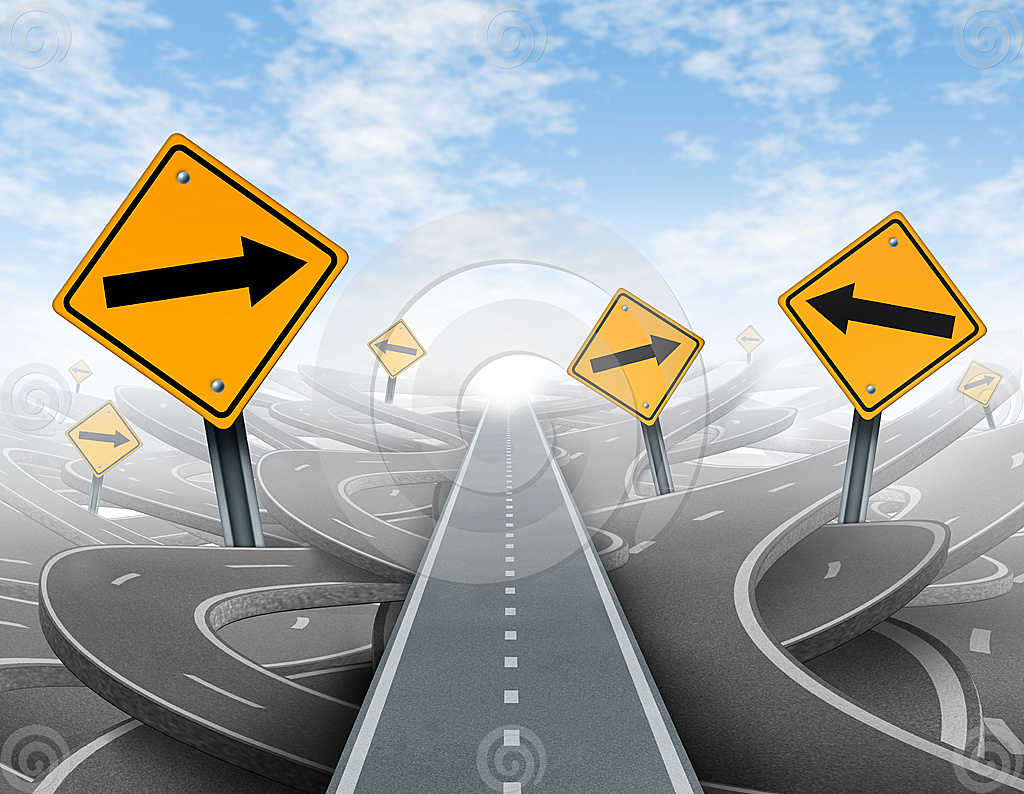 帕羅克緹國際生命教練學院DR. Andrew  Chen
何去何從?
帕羅克緹國際生命教練學院DR. Andrew  Chen
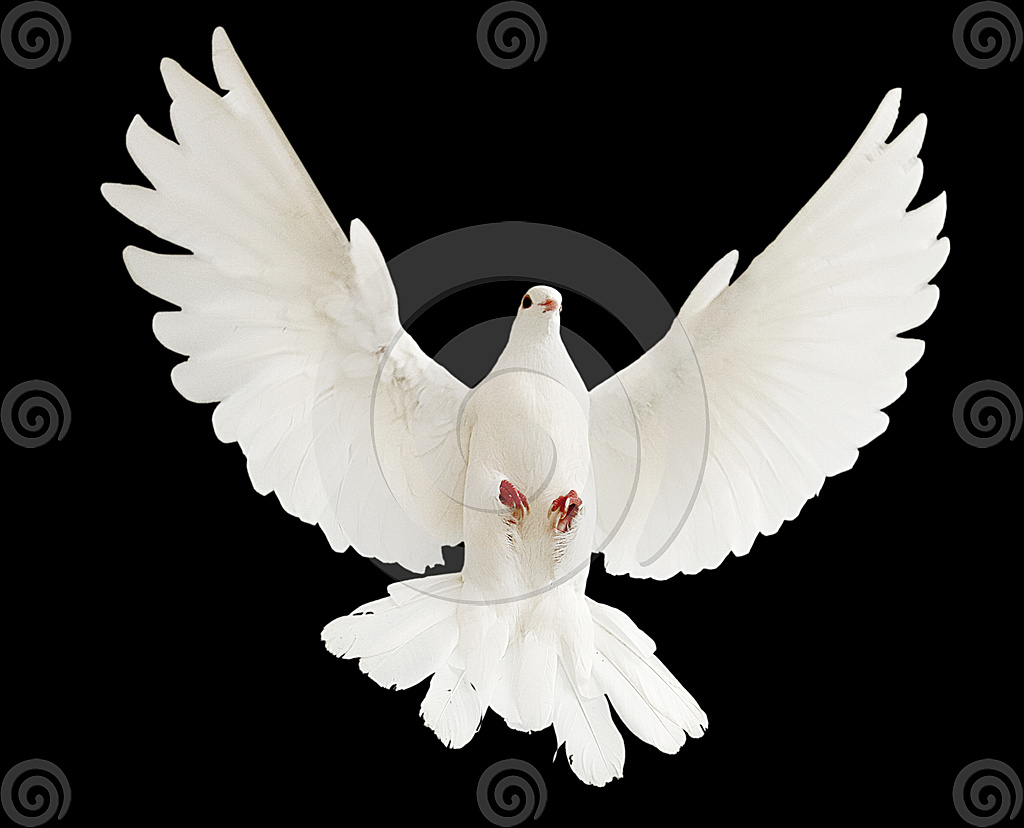 帕羅克緹國際生命教練學院DR. Andrew  Chen
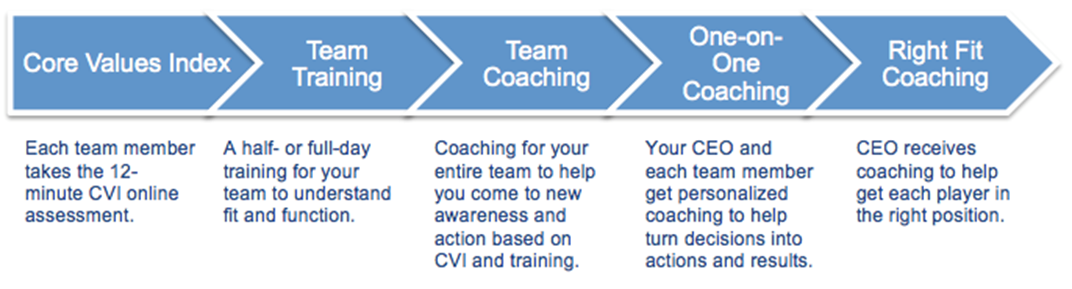 帕羅克緹國際生命教練學院DR. Andrew  Chen
READY FOR A COACH?
1. Are you already a strong performer? (Coaching is NOT for under-performers or troubled employees)
2. Do you wish to to heighten your personal and professional productivity?
3. Do you wish to grow as a leader and/or plan for succession?
4. Will your improvement increase organizational performance?
5. Are you faced with opportunities that require innovative thinking?
6. Are you willing to take responsibility for your own change?
7. Do you have clear goals but not a clear plan for reaching them?
8. Are you able to dedicate time and effort to being coached, knowing that the return will be high?
9. Are you willing to accept the feedback that comes with coaching?
If you answered “Yes” to any questions 1 through 5 and also answered “Yes” to all of questions 6 through 9, then
you are an excellent candidate for working with a coach.
帕羅克緹國際生命教練學院DR. Andrew  Chen
WHAT IS COACHING?
Coaching is a collaborative proces that allows you to focus on areas you wish to broaden and cultivate.
Coaching provides greater focus and awareness of choice, while encouraging you to reflect on what matters
most and what are your priorities.
Coaching encourages proactive change and uncovers big dreams.
帕羅克緹國際生命教練學院DR. Andrew  Chen
When To Use A Coach?
什麼時候需要使用一位教練?
The ICCA says this, “Not everyone needs a counselor, but everyone needs – and can benefit from – a coach at some point in their lives.” 
國際基督徒教練協會曾說:不是每一個人都需要輔導,但是每一個人在他們生活中的某個點,都需要一位教練,來幫助他們.
In fact they go on to say, “Anyone who has seen a series of successes in their life has usually had a coach.
事實上他們繼續這樣說:那些看起來不斷成功的人,在他們的生命中通常都有一位認識相信他們的教練.
帕羅克緹國際生命教練學院DR. Andrew  Chen
When To Use A Coach?
什麼時候需要使用一位教練?
The ICCA says this, “Not everyone needs a counselor, but everyone needs – and can benefit from – a coach at some point in their lives.” 
國際基督徒教練協會曾說:不是每一個人都需要輔導,但是每一個人在他們生活中的某個點,都需要一位教練,來幫助他們.
In fact they go on to say, “Anyone who has seen a series of successes in their life has usually had a coach.
事實上他們繼續這樣說:那些看起來不斷成功的人,在他們的生命中通常都有一位認識相信他們的教練.
帕羅克緹國際生命教練學院DR. Andrew  Chen
When To Use A Coach?
什麼時候需要使用一位教練?
The ICCA says this, “Not everyone needs a counselor, but everyone needs – and can benefit from – a coach at some point in their lives.” 
國際基督徒教練協會曾說:不是每一個人都需要輔導,但是每一個人在他們生活中的某個點,都需要一位教練,來幫助他們.
In fact they go on to say, “Anyone who has seen a series of successes in their life has usually had a coach.
事實上他們繼續這樣說:那些看起來不斷成功的人,在他們的生命中通常都有一位認識相信他們的教練.
帕羅克緹國際生命教練學院DR. Andrew  Chen
When To Use A Coach?
什麼時候需要使用一位教練?
The ICCA says this, “Not everyone needs a counselor, but everyone needs – and can benefit from – a coach at some point in their lives.” 
國際基督徒教練協會曾說:不是每一個人都需要輔導,但是每一個人在他們生活中的某個點,都需要一位教練,來幫助他們.
In fact they go on to say, “Anyone who has seen a series of successes in their life has usually had a coach.
事實上他們繼續這樣說:那些看起來不斷成功的人,在他們的生命中通常都有一位認識相信他們的教練.
帕羅克緹國際生命教練學院DR. Andrew  Chen
When To Use A Coach?
什麼時候需要使用一位教練?
The ICCA says this, “Not everyone needs a counselor, but everyone needs – and can benefit from – a coach at some point in their lives.” 
國際基督徒教練協會曾說:不是每一個人都需要輔導,但是每一個人在他們生活中的某個點,都需要一位教練,來幫助他們.
In fact they go on to say, “Anyone who has seen a series of successes in their life has usually had a coach.
事實上他們繼續這樣說:那些看起來不斷成功的人,在他們的生命中通常都有一位認識相信他們的教練.
帕羅克緹國際生命教練學院DR. Andrew  Chen
When To Use A Coach?
什麼時候需要使用一位教練?
The ICCA says this, “Not everyone needs a counselor, but everyone needs – and can benefit from – a coach at some point in their lives.” 
國際基督徒教練協會曾說:不是每一個人都需要輔導,但是每一個人在他們生活中的某個點,都需要一位教練,來幫助他們.
In fact they go on to say, “Anyone who has seen a series of successes in their life has usually had a coach.
事實上他們繼續這樣說:那些看起來不斷成功的人,在他們的生命中通常都有一位認識相信他們的教練.
帕羅克緹國際生命教練學院DR. Andrew  Chen
第一章: 什麼是教練指導? 
what is coaching?
帕羅克緹國際生命教練學院DR. Andrew  Chen
第一章: 什麼是教練指導? (what is coaching?)
一位好的教練是能從神的眼光來看你的被造,確信你是按著神的形像造的.而且告訴你真正的你是誰?
一位好的教練會推動你去思考.會擴展你去為你自己的生命負起責任.也幫助你完成你該做的事.一個教練也是一位會守望你生命的人,挑戰你去活出你的核心價值.
帕羅克緹國際生命教練學院DR. Andrew  Chen
教練的本質就是相信他人(Believe in people),沒有什麼比鼓勵人,給人動機更令人興奮的事.沒有一件事比當他人無條件的相信我們,愛我們,可以幫助一個人可以達到更高的成就或完成偉大的事.
帕羅克緹國際生命教練學院DR. Andrew  Chen
教練指導是以關係為基礎,
以目標為導向,
以基督為中心 ,去幫助一個人.
帕羅克緹國際生命教練學院DR. Andrew  Chen
教練指導是督促你發掘問題的解答,而不是給一個正確的答案.
這一個主要的原則就是有關於輔導或是導師之間最大的不同,其中一個最好的定義是有關生命教練運動的創始人約翰懷默(John Whitmore)所說的:
 
教練指導是幫助人學習,而不是教導他們.
Coaching is helping people learn instead of teaching them.
帕羅克緹國際生命教練學院DR. Andrew  Chen
Malcolm Knowles強調說:”其中一個最具意義的發現是在成人學習的研究中,發現成人是以一種自然的方式在學習與成長,而不是透過教學,成人是非常自我引導的,(當他們有越多的參與感的時候,他們就會活出來像那樣.)成人的學習是當他們採取主動的時候,他們學的最多.也最持久.
帕羅克緹國際生命教練學院DR. Andrew  Chen
教練指導是為改變而提供一個支持的架構.因此在教練和受助者共同所發展出來的支持架構之下,透過支持,鼓勵與交待生命,受助者通常都會完成他們的工作或是目標.
 
教練指導是一個生命改變的支持架構.
Coaching is a support structure for change.
帕羅克緹國際生命教練學院DR. Andrew  Chen
教練指導是專注於未來.
而不是在解決過去的問題.

這種以將來為取向的方式是使教練指導不同於輔導的其中一要素 .
帕羅克緹國際生命教練學院DR. Andrew  Chen
在教練指導的過程中,教練很少給予建議或是勸告.

因為有動機要去改變,
比知道改變的方法是更加重要的.
Being motivated to make a change is more important than knowing what change to make.
帕羅克緹國際生命教練學院DR. Andrew  Chen
約壹2:27你們從主所受的恩膏常存在你們心裏，並不用人教訓你們，自有主的恩膏在凡事上教訓你們。這恩膏是真的，不是假的；你們要按這恩膏的教訓住在主裏面。
帕羅克緹國際生命教練學院DR. Andrew  Chen
改變是一個動機的意願,
而不是知道有多少的資訊.
Change is more function of motivation 
than information.
帕羅克緹國際生命教練學院DR. Andrew  Chen
改變最重要的是一個人改變的動機.我們透過提問題,鼓勵並幫助受助者自己想出解決的辦法.因為這解決的辦法是來自於受助者自己的想法是最有效果,也是最有動機的.
帕羅克緹國際生命教練學院DR. Andrew  Chen
第二章: 什麼是生命教練?
 What is coaching?
(第二部份)
帕羅克緹國際生命教練學院DR. Andrew  Chen
生命教練的目標是專注在
人未來的潛能,
而非過去的失敗.
帕羅克緹國際生命教練學院DR. Andrew  Chen
每一個受助者都有能力
解決他們自己的問題.
People can solve their own problem.
帕羅克緹國際生命教練學院DR. Andrew  Chen
解決問題的取向是以好奇為基礎,和以提問題的方式來幫助受助者找到解決問題的辦法.在教練指導的過程中,這是一個非常核心的轉化.
帕羅克緹國際生命教練學院DR. Andrew  Chen
教練指導模式(The Coaching Paradigm)
最能幫助你改變的方法就是創造出一個明確的架構,關係的支持系統,幫助你在改變生命的事上負起責任,並協助你做成.
帕羅克緹國際生命教練學院DR. Andrew  Chen
諮商建議模式(The Advice- giving Paradigm)
幫助你改變的方法就是透過一位智慧人或是有經驗的人,給你一些建議或輔導,並透過說服你的方式來幫助你,所以你可以知道該如何改變.
帕羅克緹國際生命教練學院DR. Andrew  Chen
身為一位生命教練,你的工作就是創造一個環境讓受助者可以自由的去探討.鼓勵受助者去思想.當你與受助者談話的時候,你是專注在重要的焦點上,並推動他朝向他的目標.
帕羅克緹國際生命教練學院DR. Andrew  Chen
告知的模式(The “Telling” paradigm)

1.我的知識與我的經驗讓我很準確的分辨出你有什麼是需要改
   變的,而且知道如何改變.
2.你必須有正確的資訊,你才能做正確的決定.
3.我對你的價值是在於我的知識,我生命的故事,想法,和智慧.
   我可以很容易說服你.
4.沒有我你不可能解決這個問題.
5.改變是一種選擇,如果答對了,或選對了,你才會成功.
帕羅克緹國際生命教練學院DR. Andrew  Chen
教練的模式(The Coaching paradigm)

1.找出怎麼做不是我的工作,你必須對你自己的生命負責任.
2.生命的改變是一種經驗與關係的功能.而不是教導更多的方
   法或資訊.
3.我對你的價值是幫助你,從你自己產生出來的知識,生活的經
   驗,想法,與智慧.
4.你必須對神給你的生命做忠心的管家. 
5.成功的改變是因為有更多的支持和動機的功能,多過於只是
   提供資訊.
帕羅克緹國際生命教練學院DR. Andrew  Chen
教練指導是透過影響力來改變,
而不是權威.
Coaching works through influence, not authority.
帕羅克緹國際生命教練學院DR. Andrew  Chen
受助者自己必須操練自己要做出選擇.教練的工作是一個影響者,而不是為他做決定或是扮演權威的角色.

你不須要為受助者最後的結果負責任.
You are not responsibility for the client’s outcome.
帕羅克緹國際生命教練學院DR. Andrew  Chen
教練指導是建立在一種關係.我很清楚的看見對受助者最大的影響是他們開始與教練建立一個可以彼此信任,敞開的關係,而且帶來生命的轉化.


教練指導就是一種的關係 
Coaching is a Relationship.
帕羅克緹國際生命教練學院DR. Andrew  Chen
只有在群體當中,
你我才有可能完成命定.
Fulfilling your destiny is only possible 
in community.
帕羅克緹國際生命教練學院 DR. Andrew  Chen
教練指導的特質(Characteristics of Coaching)

*相信人(Believe in People)
*以受助者為取向(Client’s driven)
*以行動為優先(Action oriented)
*以成長為中心(Growth –centered)
*目標是指向未來(Aligned toward the future)
帕羅克緹國際生命教練學院 DR. Andrew  Chen
教練指導的特質(Characteristics of Coaching)

*是一種夥伴的關係(A Relationship partnership)
*是影響力而不是權威(Influence, not authority)
*注重聆聽和提問題,而不是告訴他(Listening and 
  asking instead of telling)
*是以內在的動機為基礎(Base on internal motivation)
*建立一個改變的支持系統架構(A support system for
  change)
帕羅克緹國際生命教練學院DR. Andrew  Chen
第三章: 教練指導的大能
Power of Coaching
帕羅克緹國際生命教練學院DR. Andrew  Chen
教練指導是一種轉化
(Coaching is Transformation)
轉化的因素是必須包括受助者自己的敞開,以成長為取向的關係,轉化是關係與經驗的綜合.

.
帕羅克緹國際生命教練學院DR. Andrew  Chen
最重要的五個理由需要教練與教練指導(Top 5 reasons to coach and be coached)

1.可以經歷更多的生命轉化
(Experience more Transformation)
在你我的生活中可以產生劇烈的改變,能夠看見別人的改變可以持久.
2.更快的成長,完成更多的事
(Growth Faster & get more done)
提升改變以及完成更多的事 ,而不須要有太多不必要的重擔.
帕羅克緹國際生命教練學院DR. Andrew  Chen
3.釋放人們的潛能(Unleash people)
停止創造出更多需要依靠別人的人.釋放你的時間去鼓勵更多的人去採取行動.

4.發展更多的領袖(Develop Leaders)
投資更多在你身邊有效率與有果效的領袖,使你的影響力能夠擴大. 

5.增進與人互動的能力(Improve interpersonal skills)
學習很多很好的工具來建立彼此更深的關係,並且有一個不平凡的對談.
帕羅克緹國際生命教練學院DR. Andrew  Chen
太13:18-23「所以，你們當聽這撒種的比喻。凡聽見天國道理不明白的，那惡者就來，把所撒在他心裏的奪了去；這就是撒在路旁的了。撒在石頭地上的，就是人聽了道，當下歡喜領受， 只因心裏沒有根，不過是暫時的，及至為道遭了患難，或是受了逼迫，立刻就跌倒了。撒在荊棘裏的，就是人聽了道，後來有世上的思慮、錢財的迷惑把道擠住了，不能結實。撒在好地上的，就是人聽道明白了，後來結實，有一百倍的，有六十倍的，有三十倍的。」
帕羅克緹國際生命教練學院DR. Andrew  Chen
來5:12-13 看你們學習的工夫，本該作師傅，誰知還得有人將　神聖言小學的開端另教導你們，並且成了那必須吃奶、不能吃乾糧的人。凡只能吃奶的都不熟練仁義的道理，因為他是嬰孩.
帕羅克緹國際生命教練學院DR. Andrew  Chen
IDEAL模式:
*確認問題(Identify a problem)
*定義問題(Define the problem)
*檢查是否有其它方法(Examine alternatives)
*採取行動在其中的一項(Act on one of the options)
*察驗是否行的通(Look to see how it worked)
帕羅克緹國際生命教練學院DR. Andrew  Chen
使領導力耗盡的主要原因有兩個,那就是:

”無法與他人在一個團隊裡工作”,
”無法發展與其他人的關係”.
帕羅克緹國際生命教練學院DR. Andrew  Chen
透過生命教練指導不僅釋放更多人去服事,
也會幫助更多的人進入神給他們的命定.
帕羅克緹國際生命教練學院DR. Andrew  Chen
第四章:生命教練的心
 The Heart of  a Coach
帕羅克緹國際生命教練學院DR. Andrew  Chen
一位成功的生命教練最重要的是他的心,沒有什麼比這個更重要的了.

真實的聆聽是來自於你對他人真正的關心.你真正能給人的是你的心.技巧只是幫助你能將你的心表達的更有果效.
帕羅克緹國際生命教練學院DR. Andrew  Chen
弗2:1-3你們死在過犯罪惡之中，他叫你們活過來。那時，你們在其中行事為人，隨從今世的風俗，順服空中掌權者的首領，就是現今在悖逆之子心中運行的邪靈。我們從前也都在他們中間，放縱肉體的私慾，隨著肉體和心中所喜好的去行,本為可怒之子，和別人一樣。
帕羅克緹國際生命教練學院DR. Andrew  Chen
弗2:4-7然而，神既有豐富的憐憫，因他愛我們的大愛，當我們死在過犯中的時候，便叫我們與基督一同活過來。你們得救是本乎恩。他又叫我們與基督耶穌一同復活，一同坐在天上，要將他極豐富的恩典，就是他在基督耶穌裏向我們所施的恩慈，顯明給後來的世代看。
帕羅克緹國際生命教練學院DR. Andrew  Chen
弗2:8-10你們得救是本乎恩，也因著信；這並不是出於自己，乃是　神所賜的；也不是出於行為，免得有人自誇。我們原是他的工作，在基督耶穌裏造成的，為要叫我們行善，就是　神所預備叫我們行的。
帕羅克緹國際生命教練學院DR. Andrew  Chen
命定的大能 (Power of Destiny)
神主動帶來改變,透過我們生命中各種的環境,去發展我們的性格,預備我們去承受命定.

所有的改變是先來自於關係的建立,而後才是改變.只有透過神的恩典,無條件的愛,與關係的信任才可能帶來生命真實的轉變.
帕羅克緹國際生命教練學院DR. Andrew  Chen
對人的相信 (Believing in People)
從神的眼光準確的看見人的價值與身份,然後將他們 所當得的給他,也接受他們所帶給我們生命的禮物.

只有當我們認為他們有價值時，對方才會聽我們分享並發揮我們的影響力。因此,當我們提升別人在我們心中的價值，也就提升了我們對他們的影響力。
帕羅克緹國際生命教練學院DR. Andrew  Chen
林後5:16-17所以，我們從今以後，不憑著外貌（原文是肉體；本節同）認人了。雖然憑著外貌認過基督，如今卻不再這樣認他了。若有人在基督裏，他就是新造的人，舊事已過，都變成新的了。
帕羅克緹國際生命教練學院DR. Andrew  Chen
指導與信心 (Coaching and Faith)
學習去相信一個人是一種的新的學習.因為你我無法製造信心.你我無法靠我們自己的努力去創造信心.信心是從神而來,而且要用時間去操練它.
帕羅克緹國際生命教練學院DR. Andrew  Chen
相信人的紀律 
(The Discipline of Believing in People)

屬靈的紀律是一種建立內在習慣的一種操練.

生命教練是一種培養並操練相信他人的一種訓練.

在培養相信人的紀律時,有三個最重要的操練就是:
聆聽的技巧,提問題的技巧,讓受助者自己負起責任.
帕羅克緹國際生命教練學院DR. Andrew  Chen
身為一位生命教練,當我們越多的聆聽,我越多的相信那一個人,而且我也會更樂意的去聽.透過專注的聆聽也是對人的信任.當我們越多聆聽人的時候,我們就越瞭解為什麼說的越少越好.
帕羅克緹國際生命教練學院DR. Andrew  Chen
發問題的紀律 (The Discipline of Asking)
發問題有是一項重要的紀律.提出問題讓受助者發現解決的方法,是比提供當事人答案更能尊榮一個人,而且是真正的幫到他的忙.
帕羅克緹國際生命教練學院DR. Andrew  Chen
透過有紀律的操練發展你的心
(Skill to Discipline to heart)

生命教練是一種生命的習慣.
life coaching is a habit.
帕羅克緹國際生命教練學院DR. Andrew  Chen
第五章: 從教練的眼光來看生命
(A Coach’s eyes view of life)
帕羅克緹國際生命教練學院DR. Andrew  Chen
你要成為一個什麼樣的人(Who are you becoming?)
神對我們將要成為什麼樣的人?比我們現在正在做什麼更有興趣.

許多時候是神容許我們生活中許多的錯誤或是痛苦的經驗,使我們重新的轉向神或是在性格上有所改變.
帕羅克緹國際生命教練學院DR. Andrew  Chen
神對祂新婦的旨意 (God’s Purpose for His Bride)
生命是一所訓練學校,是為要準備我們將來生活在祂的國度裡.

神至終的心意是要恢復我們與祂的關係.因此我們可以重新恢復祂榮耀的樣式.最終在同一個家裡與祂一同執掌王權.
帕羅克緹國際生命教練學院DR. Andrew  Chen
生命是一個預備的過程,重點並不在於我們是否做對的事,是否有好的行為.生命是有它的目的.那目的主要的核心就是我們能預備成為祂的新婦.
帕羅克緹國際生命教練學院DR. Andrew  Chen
建造人,不是解決問題.
(Build people, don’t solve problems)

身為一位生命教練,你是想短暫的幫助受助者解決他的問題?或是你期待他的生命有一個極大的轉變?一個生命轉化的教練過程是專注在一個人能成為什麼樣的人,多過於只是專注他現在在做什麼?
帕羅克緹國際生命教練學院DR. Andrew  Chen
擁有長遠性的眼光 (Taking the long term view)

若是我們只注意短暫的果效,就會急於提供解決的方案或提供更好的建議.另外一種長遠性眼光來看問題.在教練的過程中,我們的目標當然也是期待能帶來公司的成長與個人的成長.
帕羅克緹國際生命教練學院DR. Andrew  Chen
事奉是一個人內在生命的流露,
你是什麼樣的人,就能給出去什麼.
帕羅克緹國際生命教練學院DR. Andrew  Chen
建立領導的能力 (Building Leadership Capacity)

給予他人責任比為他們負責任更能幫助一個人發展他領導的能力.一個人的領導力與他能承擔的責任是有直接的關係.
領導力的教練是幫助他的受助者負起他自己的責任,同時也增加了那人領導的能力.
帕羅克緹國際生命教練學院DR. Andrew  Chen
給予責任(Giving Results)

以下是七個簡單的方式幫助你的受助者負起責任:

1.由受助者主動打電話.
2.由受助者自己安排日程.
3.由受助者自己選擇目標.
帕羅克緹國際生命教練學院DR. Andrew  Chen
給予責任(Giving Results)

以下是七個簡單的方式幫助你的受助者負起責任:

4.由受助者自己發展行動的步驟.
5.由受助者負責每一週的行動報告.
6.若是受助者錯過了約談的時間,就要罰錢
7.生命教練不會告訴受助者應該如何做.
帕羅克緹國際生命教練學院DR. Andrew  Chen
產生結果 (Getting Results)
身為一位生命教練你不是提供更多的解答,而是陪伴在你的受助者身邊.讓他們負起真實的責任.
帕羅克緹國際生命教練學院DR. Andrew  Chen
第六章: 設定生命教練的價值 
A Coaching Value Set
帕羅克緹國際生命教練學院DR. Andrew  Chen
價值是一種的核心信念.我們的價值觀將會影響我們的決定 .成為一位生命的教練是包括了我們心的改變,生命的改變,價值觀的改變.
帕羅克緹國際生命教練學院DR. Andrew  Chen
十件以聖經為根基的生命教練價值觀:
1.相信他人.(Believing in People)
2.神主動來改變我們.(God initiates Change)
3.領袖必須承擔責任.( Leader take Responsibility)
4.透過經驗帶來轉化.(Transformation happen 
   experientially)
5.從生活中 學習(Learning from life)
帕羅克緹國際生命教練學院DR. Andrew  Chen
十件以聖經為根基的生命教練價值觀:
6.透過你這個人帶出事奉(Ministry flows out of 
    Being)
7.學習群體生活(Learning Community)
8.真實的關係(Authentic Relationship)
9.成為生命的管家(Own life stewardship)
10.每一個人都是獨特的(Every person is unique)
帕羅克緹國際生命教練學院DR. Andrew  Chen
1. 相信他人.(Believing in People)
林前5:16-17所以，我們從今以後，不憑著外貌（原文是肉體；本節同）認人了。雖然憑著外貌認過基督，如今卻不再這樣認他了。若有人在基督裏，他就是新造的人，舊事已過，都變成新的了。
帕羅克緹國際生命教練學院DR. Andrew  Chen
2.神主動來改變我們.(God initiates Change)
 約5:19耶穌對他們說：「我實實在在地告訴你們，子憑著自己不能做甚麼，惟有看見父所做的，子才能做；父所做的事，子也照樣做。
帕羅克緹國際生命教練學院DR. Andrew  Chen
3.領袖必須承擔責任 .( Leader take Responsibility)
來5:14惟獨長大成人的才能吃乾糧；他們的心竅習練得通達，就能分辨好歹了。
帕羅克緹國際生命教練學院DR. Andrew  Chen
4.透過經驗帶來轉化 (Transformation happen experientially)
伯42:5-6我從前風聞有你，現在親眼看見你。 因此我厭惡自己（或譯：我的言語），在塵土和爐灰中懊悔。
帕羅克緹國際生命教練學院DR. Andrew  Chen
5.從生活中學習 .(Learning from life)
羅8:28我們曉得萬事都互相效力，叫愛　神的人得益處，就是按他旨意被召的人。
帕羅克緹國際生命教練學院DR. Andrew  Chen
6.透過你這個人帶出事奉.(Ministry flows out of Being)
路6:45善人從他心裏所存的善就發出善來；惡人從他心裏所存的惡就發出惡來；因為心裏所充滿的，口裏就說出來。」
帕羅克緹國際生命教練學院DR. Andrew  Chen
7.學習群體生活.(Learning Community)
箴27:17鐵磨鐵，磨出刃來；朋友相感（原文是磨朋友的臉）也是如此。
帕羅克緹國際生命教練學院DR. Andrew  Chen
8.真實的關係. (Authentic Relationship)
林後6:11-13哥林多人哪，我們向你們，口是張開的，心是寬宏的。你們狹窄，原不在乎我們，是在乎自己的心腸狹窄。你們也要照樣用寬宏的心報答我。我這話正像對自己的孩子說的。
帕羅克緹國際生命教練學院DR. Andrew  Chen
9.成為生命的管家.(Own life stewardship)
羅14:12這樣看來，我們各人必要將自己的事在　神面前說明。
羅11:29因為　神的恩賜和選召是沒有後悔的。
帕羅克緹國際生命教練學院DR. Andrew  Chen
10.每一個人都是獨特的.(Every person is unique)
林前12:17-20若全身是眼，從哪裏聽聲呢？若全身是耳，從哪裏聞味呢？但如今，　神隨自己的意思把肢體俱各安排在身上了。若都是一個肢體，身子在哪裏呢？但如今肢體是多的，身子卻是一個。
帕羅克緹國際生命教練學院DR. Andrew  Chen
生命教練的過程(The Coaching Process)
生命教練模式七個主要的因素:

1.教練的上下文(The Coaching Context)
第一,生命教練的過程是一種的對話,
第二,生命教練的過程是以受助者為中心.
第三,生命教練的過程是以目標為導向.
帕羅克緹國際生命教練學院DR. Andrew  Chen
2.生命教練的對話(The Coaching Conversation)
 生命教練的對話四個主要的因素:聆聽,發問題,行動,和支持.

生命教練的情境是以關係為基礎.以受助者為中心.以目標為導向.在這樣的情境下,生命教練的過程是以聆聽,發問題,採取行動,提供支持.將這七個主要的因素加在一起,這就是生命教練獨特的方法論.這每一個技巧基本上都是從生命教練的價值觀中流露出來.生命教練的價值觀加上生命教練的過程,就會帶出持續性的改變出來.
帕羅克緹國際生命教練學院DR. Andrew  Chen
3.正式與非正式的教練指導(Formal and Informal 
   Coaching)
如果你持續的花時間給你的員工,發展你底下的領袖,與那些義工,或是帶領一個團隊.生命教練的技巧將會帶給你莫大的祝福.
帕羅克緹國際生命教練學院DR. Andrew  Chen
4.學習如何成為一個教練 (Learning to Coach)


我們必須記住資訊永遠不可能帶來生命的轉化. 
(Information does not produce transformation.)
帕羅克緹國際生命教練學院DR. Andrew  Chen
jk
帕羅克緹國際生命教練學院DR. Andrew  Chen
When To Use A Coach?
什麼時候需要使用一位教練?
The ICCA says this, “Not everyone needs a counselor, but everyone needs – and can benefit from – a coach at some point in their lives.” 
國際基督徒教練協會曾說:不是每一個人都需要輔導,但是每一個人在他們生活中的某個點,都需要一位教練,來幫助他們.
In fact they go on to say, “Anyone who has seen a series of successes in their life has usually had a coach.
事實上他們繼續這樣說:那些看起來不斷成功的人,在他們的生命中通常都有一位認識相信他們的教練.
帕羅克緹國際生命教練學院DR. Andrew  Chen
When To Use A Coach?
什麼時候需要使用一位教練?
The ICCA says this, “Not everyone needs a counselor, but everyone needs – and can benefit from – a coach at some point in their lives.” 
國際基督徒教練協會曾說:不是每一個人都需要輔導,但是每一個人在他們生活中的某個點,都需要一位教練,來幫助他們.
In fact they go on to say, “Anyone who has seen a series of successes in their life has usually had a coach.
事實上他們繼續這樣說:那些看起來不斷成功的人,在他們的生命中通常都有一位認識相信他們的教練.
帕羅克緹國際生命教練學院DR. Andrew  Chen
When To Use A Coach?
什麼時候需要使用一位教練?
The ICCA says this, “Not everyone needs a counselor, but everyone needs – and can benefit from – a coach at some point in their lives.” 
國際基督徒教練協會曾說:不是每一個人都需要輔導,但是每一個人在他們生活中的某個點,都需要一位教練,來幫助他們.
In fact they go on to say, “Anyone who has seen a series of successes in their life has usually had a coach.
事實上他們繼續這樣說:那些看起來不斷成功的人,在他們的生命中通常都有一位認識相信他們的教練.
帕羅克緹國際生命教練學院DR. Andrew  Chen
When To Use A Coach?
什麼時候需要使用一位教練?
The ICCA says this, “Not everyone needs a counselor, but everyone needs – and can benefit from – a coach at some point in their lives.” 
國際基督徒教練協會曾說:不是每一個人都需要輔導,但是每一個人在他們生活中的某個點,都需要一位教練,來幫助他們.
In fact they go on to say, “Anyone who has seen a series of successes in their life has usually had a coach.
事實上他們繼續這樣說:那些看起來不斷成功的人,在他們的生命中通常都有一位認識相信他們的教練.
帕羅克緹國際生命教練學院DR. Andrew  Chen
When To Use A Coach?
什麼時候需要使用一位教練?
The ICCA says this, “Not everyone needs a counselor, but everyone needs – and can benefit from – a coach at some point in their lives.” 
國際基督徒教練協會曾說:不是每一個人都需要輔導,但是每一個人在他們生活中的某個點,都需要一位教練,來幫助他們.
In fact they go on to say, “Anyone who has seen a series of successes in their life has usually had a coach.
事實上他們繼續這樣說:那些看起來不斷成功的人,在他們的生命中通常都有一位認識相信他們的教練.
帕羅克緹國際生命教練學院DR. Andrew  Chen
When To Use A Coach?
什麼時候需要使用一位教練?
The ICCA says this, “Not everyone needs a counselor, but everyone needs – and can benefit from – a coach at some point in their lives.” 
國際基督徒教練協會曾說:不是每一個人都需要輔導,但是每一個人在他們生活中的某個點,都需要一位教練,來幫助他們.
In fact they go on to say, “Anyone who has seen a series of successes in their life has usually had a coach.
事實上他們繼續這樣說:那些看起來不斷成功的人,在他們的生命中通常都有一位認識相信他們的教練.
帕羅克緹國際生命教練學院DR. Andrew  Chen
When To Use A Coach?
什麼時候需要使用一位教練?
The ICCA says this, “Not everyone needs a counselor, but everyone needs – and can benefit from – a coach at some point in their lives.” 
國際基督徒教練協會曾說:不是每一個人都需要輔導,但是每一個人在他們生活中的某個點,都需要一位教練,來幫助他們.
In fact they go on to say, “Anyone who has seen a series of successes in their life has usually had a coach.
事實上他們繼續這樣說:那些看起來不斷成功的人,在他們的生命中通常都有一位認識相信他們的教練.
帕羅克緹國際生命教練學院DR. Andrew  Chen
When To Use A Coach?
什麼時候需要使用一位教練?
The ICCA says this, “Not everyone needs a counselor, but everyone needs – and can benefit from – a coach at some point in their lives.” 
國際基督徒教練協會曾說:不是每一個人都需要輔導,但是每一個人在他們生活中的某個點,都需要一位教練,來幫助他們.
In fact they go on to say, “Anyone who has seen a series of successes in their life has usually had a coach.
事實上他們繼續這樣說:那些看起來不斷成功的人,在他們的生命中通常都有一位認識相信他們的教練.
帕羅克緹國際生命教練學院DR. Andrew  Chen
When To Use A Coach?
什麼時候需要使用一位教練?
The ICCA says this, “Not everyone needs a counselor, but everyone needs – and can benefit from – a coach at some point in their lives.” 
國際基督徒教練協會曾說:不是每一個人都需要輔導,但是每一個人在他們生活中的某個點,都需要一位教練,來幫助他們.
In fact they go on to say, “Anyone who has seen a series of successes in their life has usually had a coach.
事實上他們繼續這樣說:那些看起來不斷成功的人,在他們的生命中通常都有一位認識相信他們的教練.
帕羅克緹國際生命教練學院DR. Andrew  Chen
When To Use A Coach?
什麼時候需要使用一位教練?
The ICCA says this, “Not everyone needs a counselor, but everyone needs – and can benefit from – a coach at some point in their lives.” 
國際基督徒教練協會曾說:不是每一個人都需要輔導,但是每一個人在他們生活中的某個點,都需要一位教練,來幫助他們.
In fact they go on to say, “Anyone who has seen a series of successes in their life has usually had a coach.
事實上他們繼續這樣說:那些看起來不斷成功的人,在他們的生命中通常都有一位認識相信他們的教練.
帕羅克緹國際生命教練學院DR. Andrew  Chen
When To Use A Coach?
什麼時候需要使用一位教練?
The ICCA says this, “Not everyone needs a counselor, but everyone needs – and can benefit from – a coach at some point in their lives.” 
國際基督徒教練協會曾說:不是每一個人都需要輔導,但是每一個人在他們生活中的某個點,都需要一位教練,來幫助他們.
In fact they go on to say, “Anyone who has seen a series of successes in their life has usually had a coach.
事實上他們繼續這樣說:那些看起來不斷成功的人,在他們的生命中通常都有一位認識相信他們的教練.
帕羅克緹國際生命教練學院DR. Andrew  Chen
When To Use A Coach?
什麼時候需要使用一位教練?
The ICCA says this, “Not everyone needs a counselor, but everyone needs – and can benefit from – a coach at some point in their lives.” 
國際基督徒教練協會曾說:不是每一個人都需要輔導,但是每一個人在他們生活中的某個點,都需要一位教練,來幫助他們.
In fact they go on to say, “Anyone who has seen a series of successes in their life has usually had a coach.
事實上他們繼續這樣說:那些看起來不斷成功的人,在他們的生命中通常都有一位認識相信他們的教練.
帕羅克緹國際生命教練學院DR. Andrew  Chen
When To Use A Coach?
什麼時候需要使用一位教練?
The ICCA says this, “Not everyone needs a counselor, but everyone needs – and can benefit from – a coach at some point in their lives.” 
國際基督徒教練協會曾說:不是每一個人都需要輔導,但是每一個人在他們生活中的某個點,都需要一位教練,來幫助他們.
In fact they go on to say, “Anyone who has seen a series of successes in their life has usually had a coach.
事實上他們繼續這樣說:那些看起來不斷成功的人,在他們的生命中通常都有一位認識相信他們的教練.
帕羅克緹國際生命教練學院DR. Andrew  Chen
When To Use A Coach?
什麼時候需要使用一位教練?
The ICCA says this, “Not everyone needs a counselor, but everyone needs – and can benefit from – a coach at some point in their lives.” 
國際基督徒教練協會曾說:不是每一個人都需要輔導,但是每一個人在他們生活中的某個點,都需要一位教練,來幫助他們.
In fact they go on to say, “Anyone who has seen a series of successes in their life has usually had a coach.
事實上他們繼續這樣說:那些看起來不斷成功的人,在他們的生命中通常都有一位認識相信他們的教練.
帕羅克緹國際生命教練學院DR. Andrew  Chen
When To Use A Coach?
什麼時候需要使用一位教練?
The ICCA says this, “Not everyone needs a counselor, but everyone needs – and can benefit from – a coach at some point in their lives.” 
國際基督徒教練協會曾說:不是每一個人都需要輔導,但是每一個人在他們生活中的某個點,都需要一位教練,來幫助他們.
In fact they go on to say, “Anyone who has seen a series of successes in their life has usually had a coach.
事實上他們繼續這樣說:那些看起來不斷成功的人,在他們的生命中通常都有一位認識相信他們的教練.
帕羅克緹國際生命教練學院DR. Andrew  Chen
When To Use A Coach?
什麼時候需要使用一位教練?
The ICCA says this, “Not everyone needs a counselor, but everyone needs – and can benefit from – a coach at some point in their lives.” 
國際基督徒教練協會曾說:不是每一個人都需要輔導,但是每一個人在他們生活中的某個點,都需要一位教練,來幫助他們.
In fact they go on to say, “Anyone who has seen a series of successes in their life has usually had a coach.
事實上他們繼續這樣說:那些看起來不斷成功的人,在他們的生命中通常都有一位認識相信他們的教練.
帕羅克緹國際生命教練學院DR. Andrew  Chen
When To Use A Coach?
什麼時候需要使用一位教練?
The ICCA says this, “Not everyone needs a counselor, but everyone needs – and can benefit from – a coach at some point in their lives.” 
國際基督徒教練協會曾說:不是每一個人都需要輔導,但是每一個人在他們生活中的某個點,都需要一位教練,來幫助他們.
In fact they go on to say, “Anyone who has seen a series of successes in their life has usually had a coach.
事實上他們繼續這樣說:那些看起來不斷成功的人,在他們的生命中通常都有一位認識相信他們的教練.
帕羅克緹國際生命教練學院DR. Andrew  Chen
When To Use A Coach?
什麼時候需要使用一位教練?
The ICCA says this, “Not everyone needs a counselor, but everyone needs – and can benefit from – a coach at some point in their lives.” 
國際基督徒教練協會曾說:不是每一個人都需要輔導,但是每一個人在他們生活中的某個點,都需要一位教練,來幫助他們.
In fact they go on to say, “Anyone who has seen a series of successes in their life has usually had a coach.
事實上他們繼續這樣說:那些看起來不斷成功的人,在他們的生命中通常都有一位認識相信他們的教練.
帕羅克緹國際生命教練學院DR. Andrew  Chen
When To Use A Coach?
什麼時候需要使用一位教練?
The ICCA says this, “Not everyone needs a counselor, but everyone needs – and can benefit from – a coach at some point in their lives.” 
國際基督徒教練協會曾說:不是每一個人都需要輔導,但是每一個人在他們生活中的某個點,都需要一位教練,來幫助他們.
In fact they go on to say, “Anyone who has seen a series of successes in their life has usually had a coach.
事實上他們繼續這樣說:那些看起來不斷成功的人,在他們的生命中通常都有一位認識相信他們的教練.
帕羅克緹國際生命教練學院DR. Andrew  Chen
When To Use A Coach?
什麼時候需要使用一位教練?
The ICCA says this, “Not everyone needs a counselor, but everyone needs – and can benefit from – a coach at some point in their lives.” 
國際基督徒教練協會曾說:不是每一個人都需要輔導,但是每一個人在他們生活中的某個點,都需要一位教練,來幫助他們.
In fact they go on to say, “Anyone who has seen a series of successes in their life has usually had a coach.
事實上他們繼續這樣說:那些看起來不斷成功的人,在他們的生命中通常都有一位認識相信他們的教練.
帕羅克緹國際生命教練學院DR. Andrew  Chen
When To Use A Coach?
什麼時候需要使用一位教練?
The ICCA says this, “Not everyone needs a counselor, but everyone needs – and can benefit from – a coach at some point in their lives.” 
國際基督徒教練協會曾說:不是每一個人都需要輔導,但是每一個人在他們生活中的某個點,都需要一位教練,來幫助他們.
In fact they go on to say, “Anyone who has seen a series of successes in their life has usually had a coach.
事實上他們繼續這樣說:那些看起來不斷成功的人,在他們的生命中通常都有一位認識相信他們的教練.